Человек, общество, природа
Учитель истории и обществознания 
ГБОУ школы № 76 Выборгского района Санкт-Петербурга 
Волкова Екатерина Валентиновна
Природа
Естественная среда обитания человека
Источник ресурсов для удовлетворения потребностей
Воздействие человека на природу
Простое  и традиционное общество
Незначительное воздействие
Воздействие человека на природу
Индустриальное общество
Значительное воздействие
Воздействие человека на природу
XX век
Экологический кризис
Проявление экологического кризиса
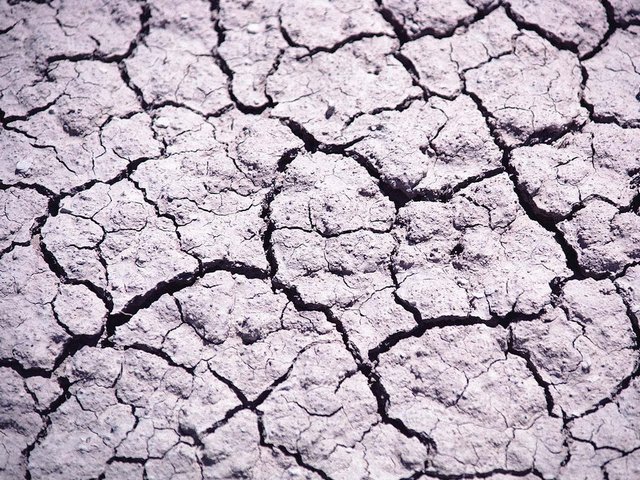 Истощение ресурсов, сокращение площади лесов и земель
Проявление экологического кризиса
Климатические изменения
Проявление экологического кризиса
Загрязнение окружающей среды
Проявление экологического кризиса
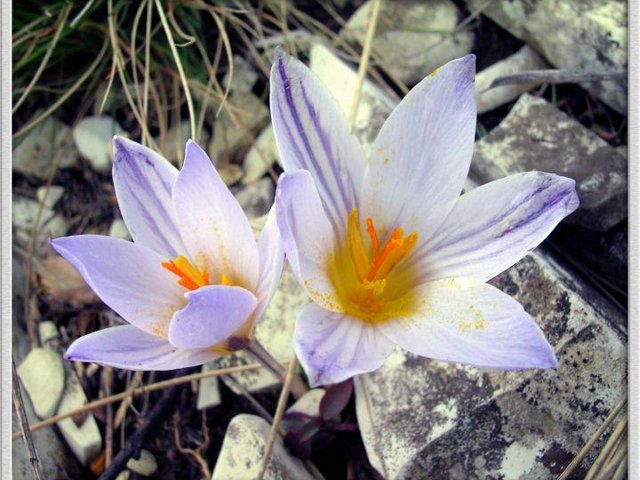 Уменьшается разнообразие растительного и животного мира
Проявление экологического кризиса
Экологические изменения отрицательно воздействуют на здоровье людей
Нам грозит экологическая катастрофа
Как сохранить экологический порядок?
Создавать безотходное производство, очищать воду, воздух, землю
Разрабатывать безопасные способы  переработки токсических веществ и радиоактивных отходов
Действия людей должны быть направлены на охрану природы
А что ты можешь сделать для сохранения природы?
Список использованных источников:
Кравченко А.И., Певцова Е.А. Обществознание: Учебник для 6 класса общеобразовательных учреждений.- 15-е изд.- М.: «Русское слово», 2012.-С. 40-47.
http://st.pixanews.com/wp-content/uploads/2013/03/Smithsonian-Magazines-2012-Photo-Contest_pixanews-15.jpeg
http://www.anapahram.ru/images/Obshchestvo/Religiya/20131024/37385b59156defd643f93b8d7dc0fd9c.jpg
http://rodonews.com/i/full1325699408.jpg
http://stlad.ru/files/ekologiya_1.jpg
http://snooperplanet.ca/folder01/1369697376.jpg
http://www.latoro.com/wallpapers/textures/10223-desktop-wallpapers-textures.jpg
http://www.greenpeace.org/russia/Global/russia/image/2003/3/legal-but-destructive-logging.jpg
http://www.free4uwallpapers.nl/download.php?id=79228201.jpg
http://www.svgeorgiy.ru/wp-content/uploads/2010/12/012fz5zf.jpg
http://freewallpapers4desktop.com/wallpapers/once_again_the_cute_snow_leopard-800x600.jpg
http://urokbiologii.ucoz.ru/_ph/1/344887619.jpg
http://allphoto.in.ua/photo/18/es2181100.jpg
http://d12tusb9bq3y6m.cloudfront.net/wp-content/uploads/2013/08/early_earth.jpg
http://content.foto.mail.ru/mail/servinik/_blogs/i-3289.jpg
http://www.greenenergymaine.com/sites/default/files/Pelletcos-bioenergy-cycle-med2.jpg
http://smolensk.bezformata.ru/content/image68186079.jpg
http://www.velobratsk.ru/_fr/23/8583258.jpg
http://ovruch-rayvlada.org.ua/upload/images/big-05.jpg